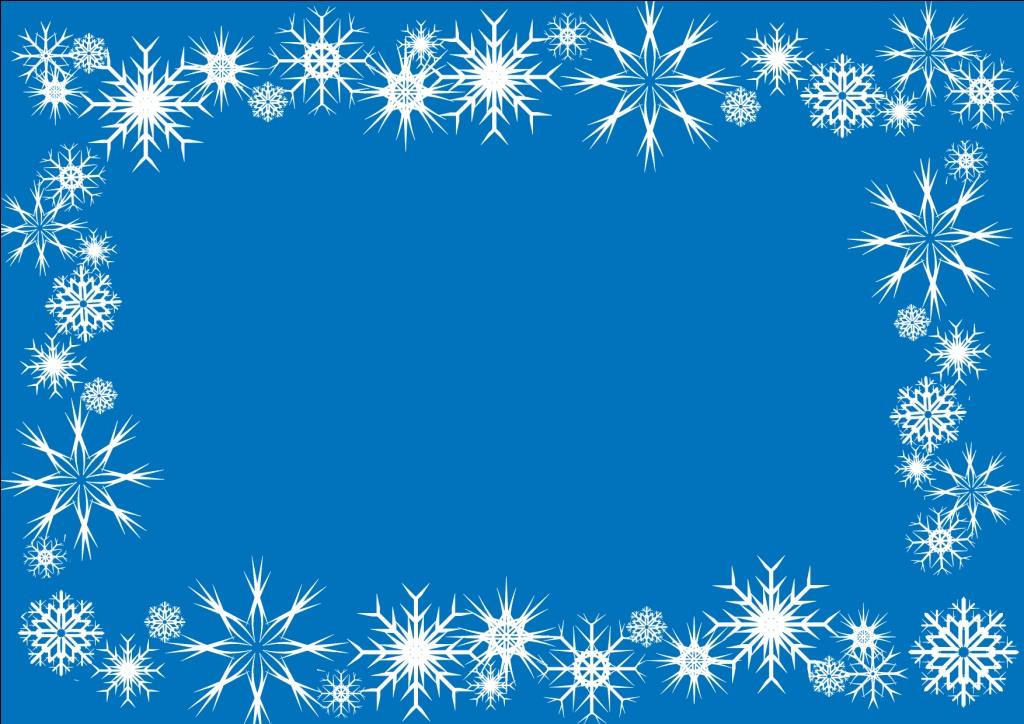 Новогодняя открытка
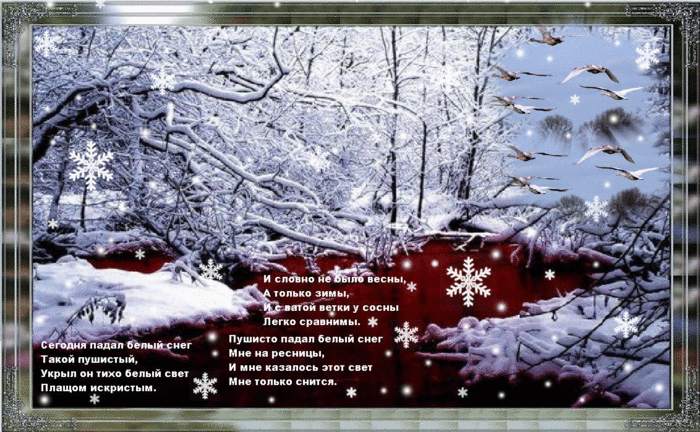 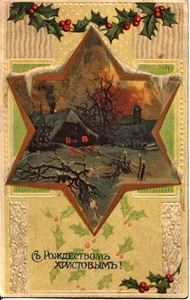 Первые российские
открытки
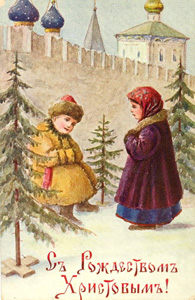 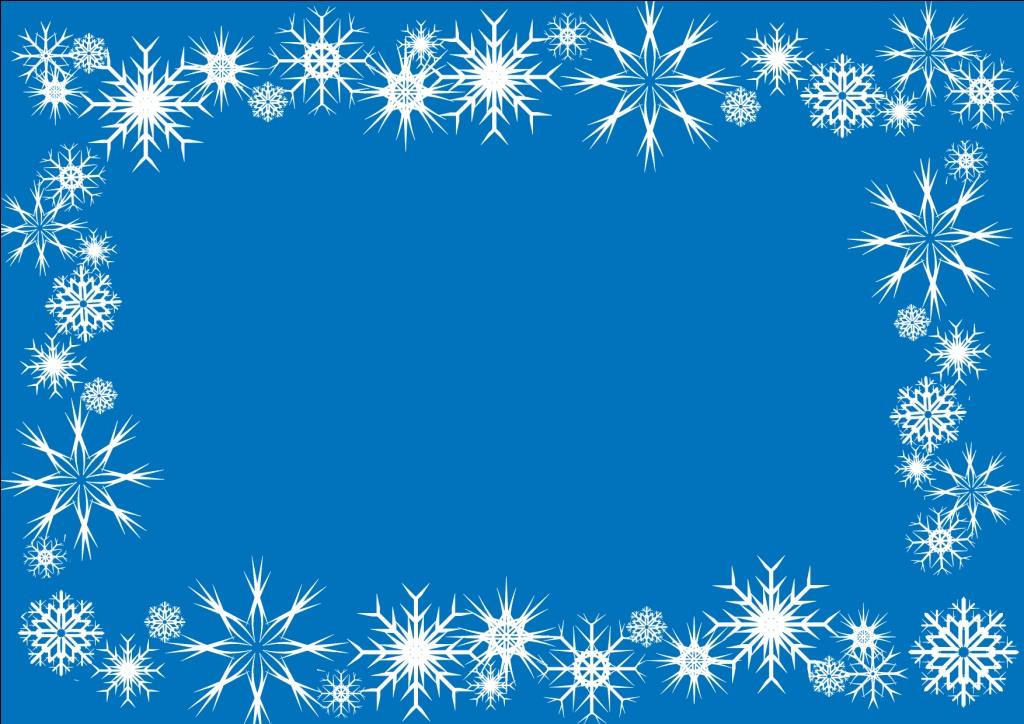 Соблюдаем правила 
техники безопасности
при работе с ножницами и клеем!!!
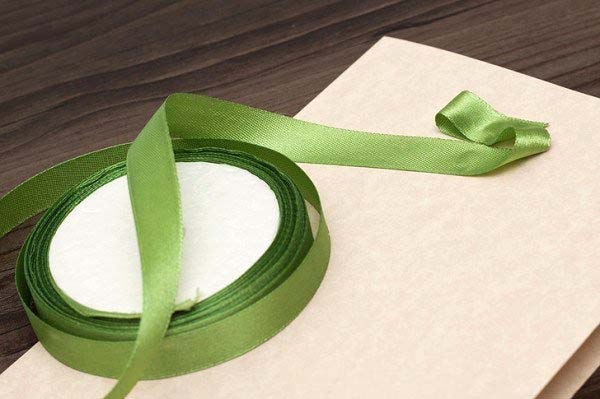 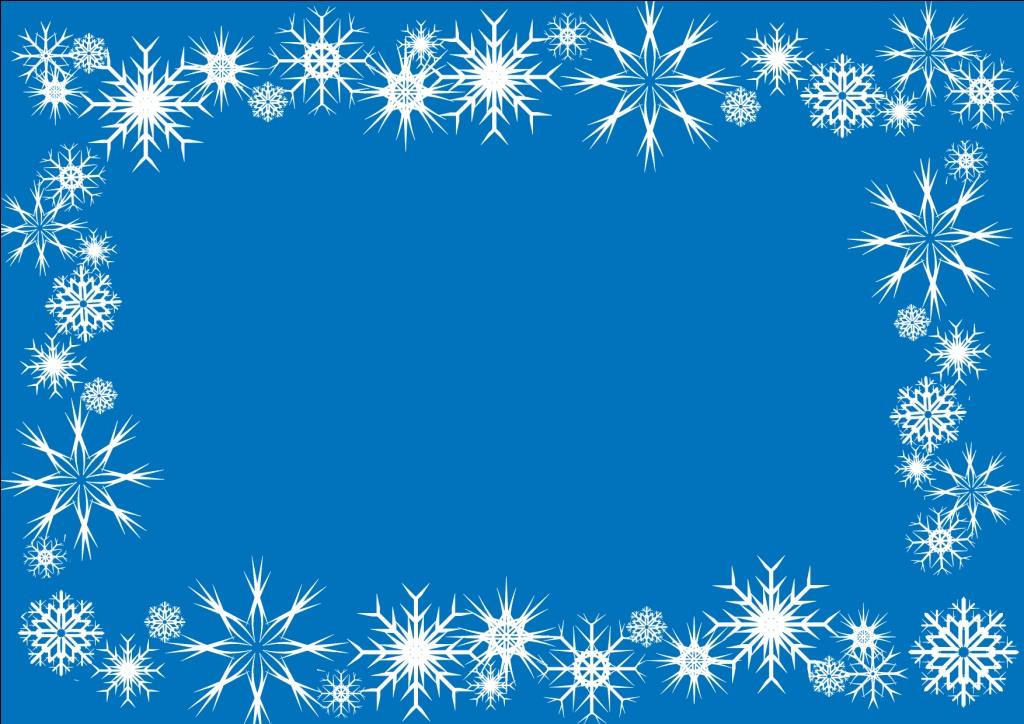 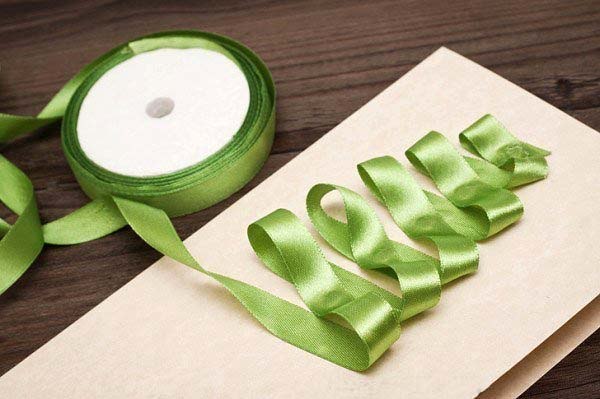 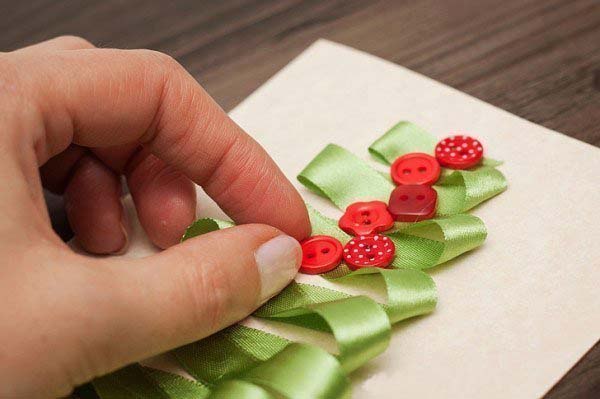 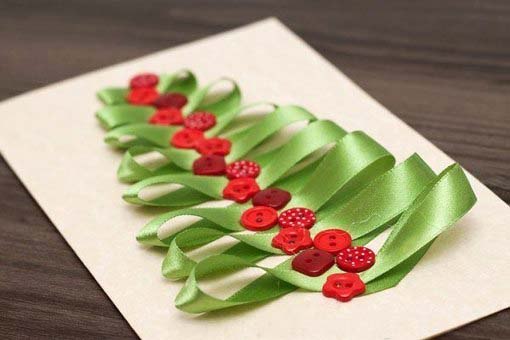 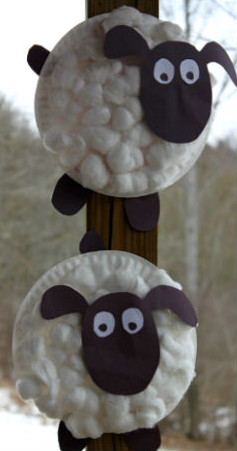 Физкультминутка
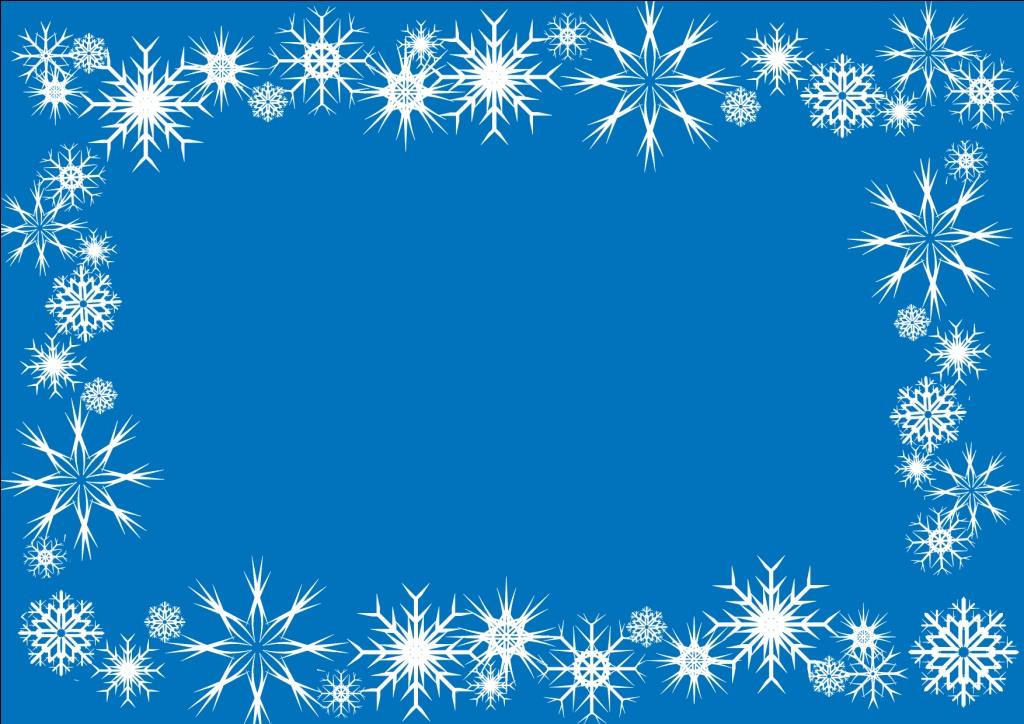 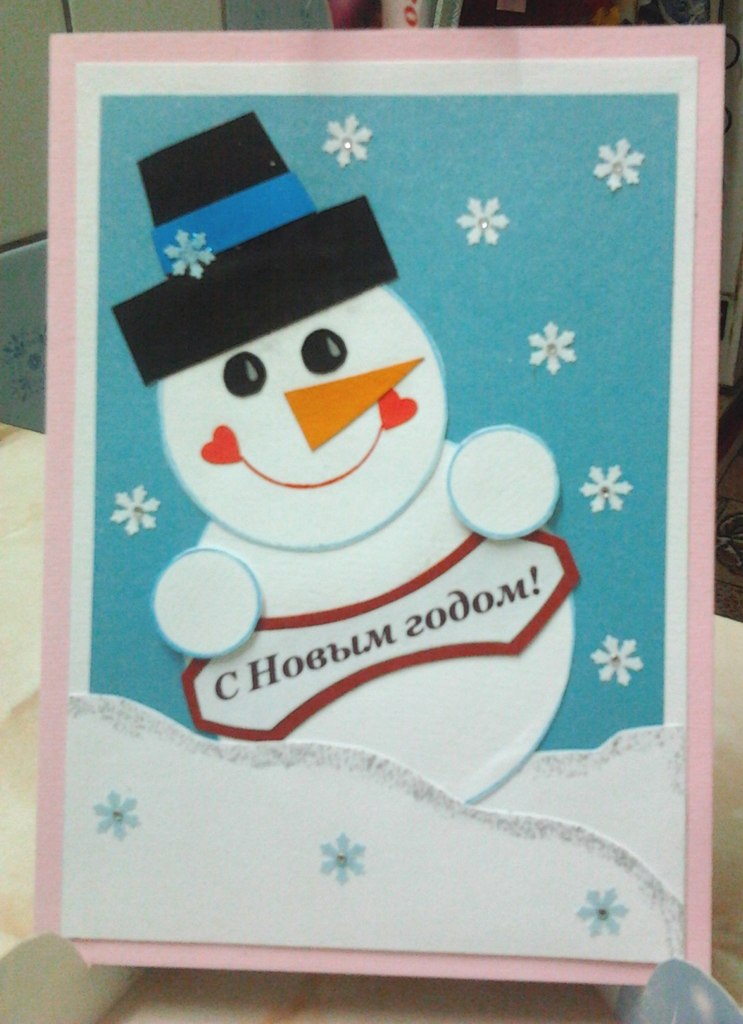 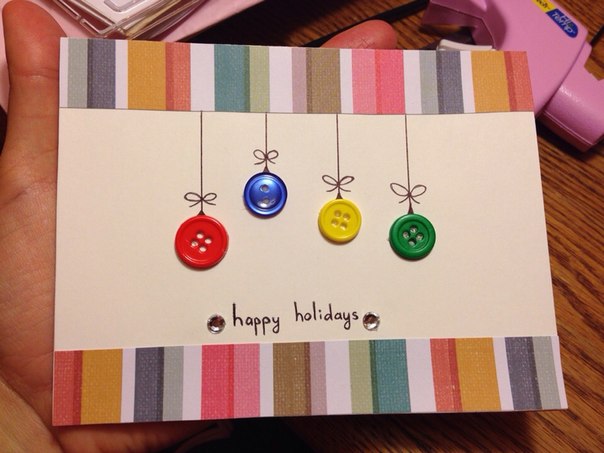 Спасибо за внимание!
Удачи в 2015 году!!!